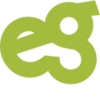 La mobilité européenne et internationale
Formation académique COP – Académie de Dijon

11 mai 2017 
Graziana Boscato – Manon Klein 
CIO Euroguidance Strasbourg
Les filières médicales et paramédicales en Europe
Intro générale, filières en langue anglaise se développent
Sélection partout
Filières paramédicales parfois en lange française

Lien sur le site
Les écoles d’art en Europe
Qu’est ce qui attire?
Sélection
Niveau linguistique, préparer book
Associées à l’université, LMD
Ranking pour les écoles d’art
Belgique: ex. INSAS, Styliste à Anvers
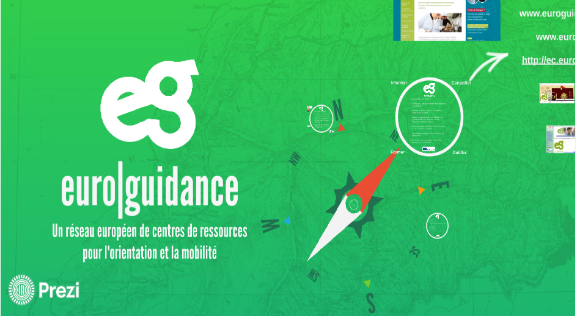 Euroguidance : kesako ?
https://prezi.com/usjtizv4arxj/euroguidance/
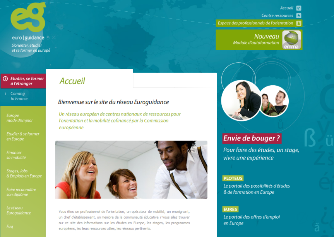 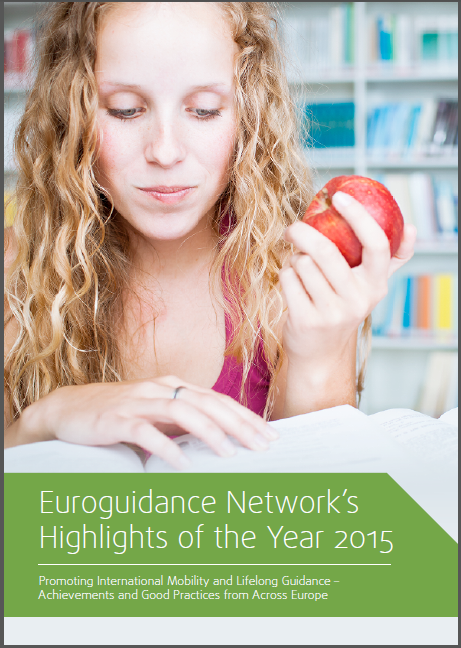 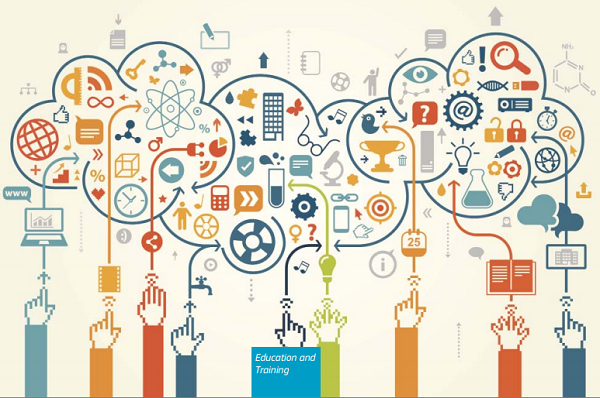 L’Europe et l’éducation
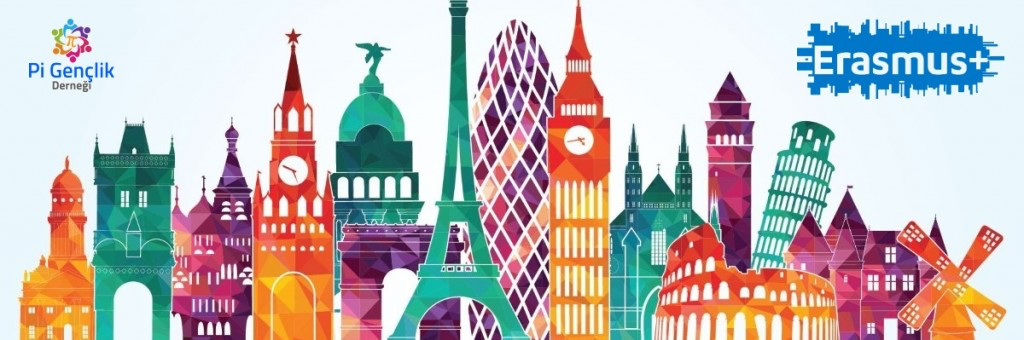 L’EDUCATION est une compétence des Etats membres avec appui de l’UE
1999 : Déclaration de Bologne -> Processus de Bologne  harmonisation vers « un espace européen de l’enseignement supérieur » (29 états -> 47 états )

2010 : Stratégie Europe 2020 de l’UE « croissance intelligente, durable et inclusive » emploi, R&D, climat & énergie, éducation, pauvreté & exclusion- ...- décrochage inférieur à 10%- diplômés de l’enseignement supérieur (30-34a) : 40% voire 50%- 95% de participation à l’enseignement préscolaireBO n°1 7 janvier 2016Objectifs de mobilité dans l’enseignement :- 20% des diplômés de l’enseignement supérieur ayant été mobiles - 6% des 18-34 ans diplômés de la formation professionnelle ayant été mobiles
2013 : recommandation du Conseil Garantie pour la jeunesse (- de 25 ans) « proposer une offre de qualité dans les 4 mois suivant la fin de la scolarité »
Jeunes ayant quitté prématurément le système d’éducation et de formation 
2016
France : 8,8% - 18-24ans ne passant pas le niveau fin collège, ni en emploi ni en formation
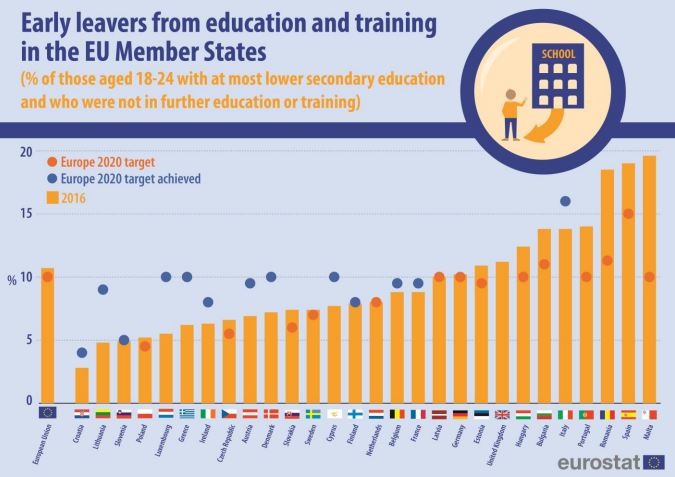 http://ec.europa.eu/eurostat/documents/2995521/8001730/3-26042017-BP-EN.pdf/c22de270-ea00-4581-89bc-501056f9cae2
Taux de réussite dans l’enseignement supérieur
2016 :  France 43,6%
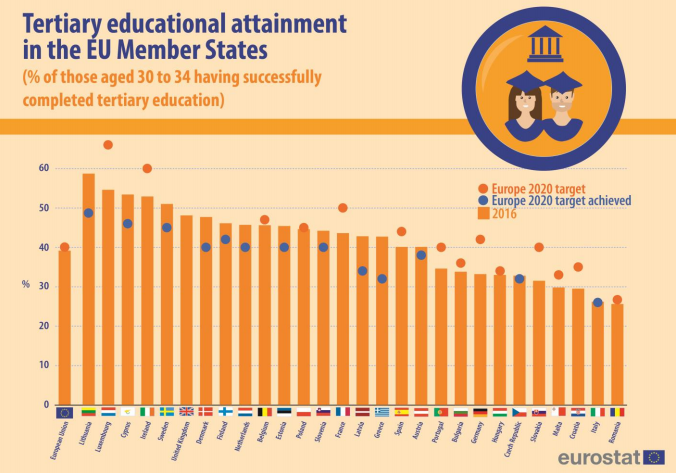 http://ec.europa.eu/eurostat/documents/2995521/8001730/3-26042017-BP-EN.pdf/c22de270-ea00-4581-89bc-501056f9cae2
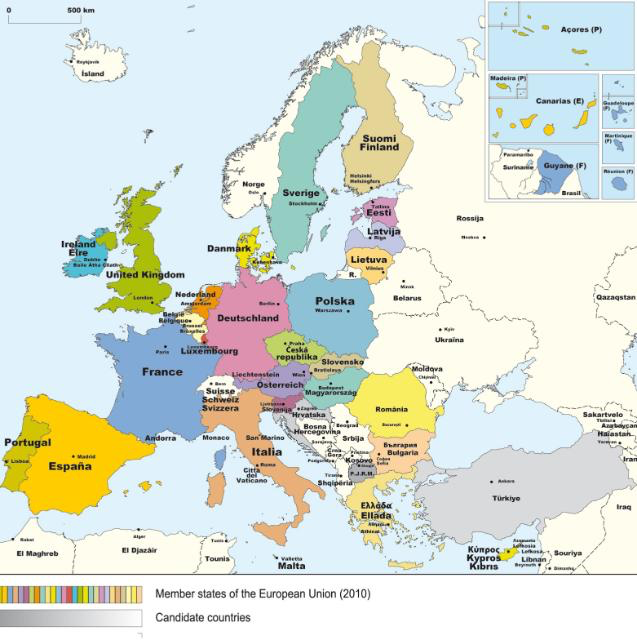 UE union européenne= 28 états
 
AELE association économique de libre échange (I, N, L)

EEE : espace économique européen+ Islande, Liechtenstein, Norvège (Suisse)

Pays partenaires : Turquie, ...
Erasmus+
Erasmus + (2014-2020) 14,7 Mds €             (budget x 7)  1987
actions de mobilité (63%)
partenariats stratégiques et coopération (28%)
soutien aux politiques (4,2%)
+ programme Jean Monnet  + Sport
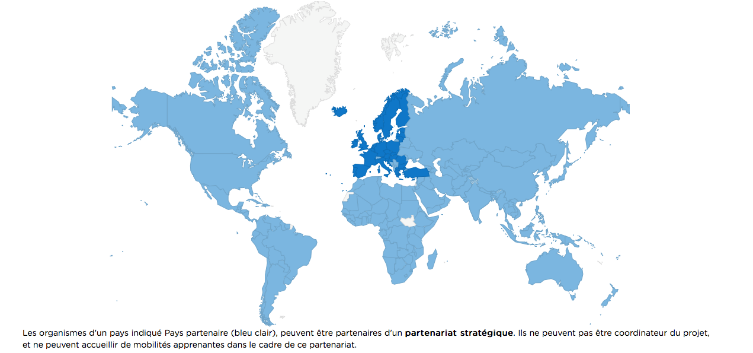 Un cadre commun d’évaluation pour les langues
Les tests et diplômes de langue
Evaluer son niveau par rapport au CECRL
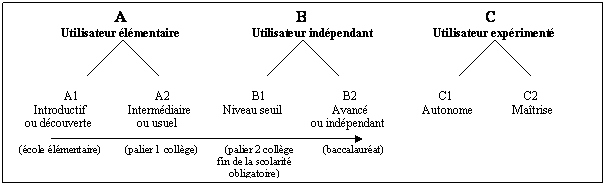 Cadre européen des Certifications – CEC
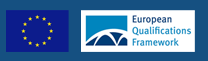 Outil de comparaison des qualifications européennes
https://ec.europa.eu/ploteus/en/compare
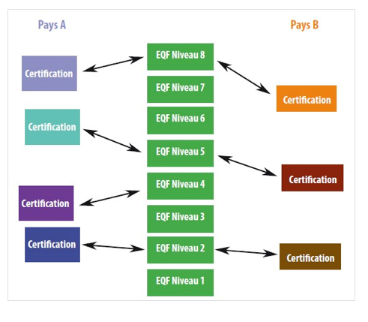 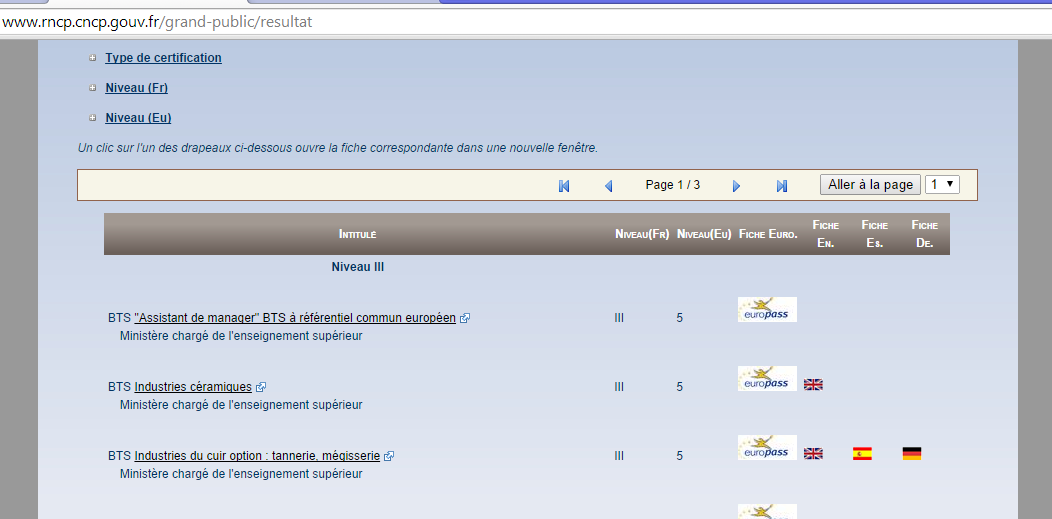 13
Le portefeuille européen de compétences EUROPASS
Il comprend 5 documents: 
3 délivrés par des institutions, 
2 sont déclaratifs (passeport de langue Europass,CV Europass)
   
https://europass.cedefop.europa.eu/fr
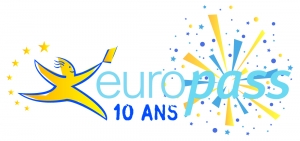 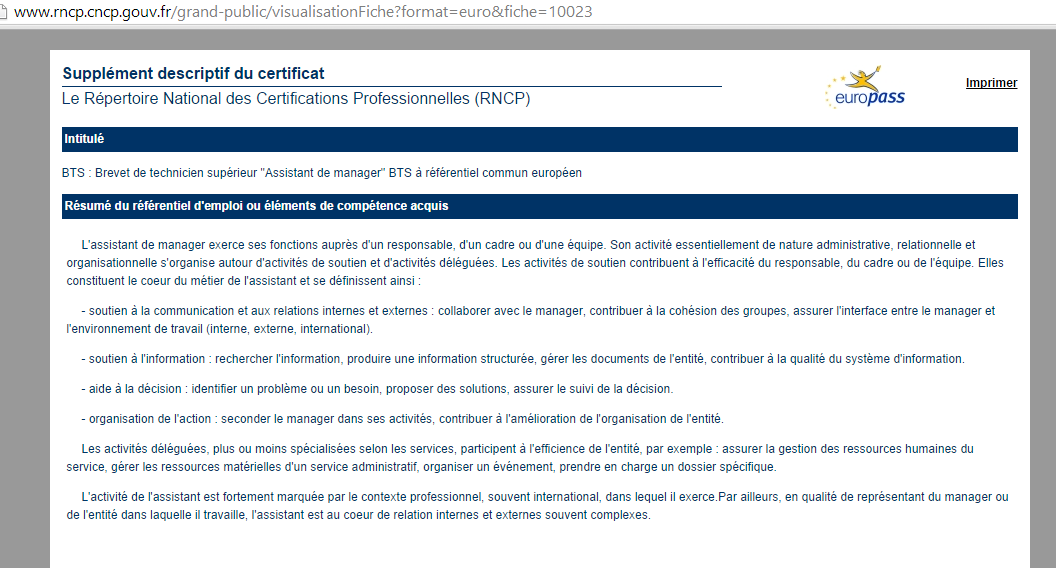 Les principaux réseaux européens
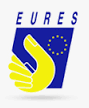 Renseigner les personnes sur la procédure de reconnaissance des diplômes d’un diplôme obtenu en dehors du pays d’accueil + attestations 
 www.enic-naric.net
European Employment Services network 
Réseau de coopération crée pour faciliter la libre circulation des travailleurs à travers l’Europe, l’EEE et la Suisse. 
https://ec.europa.eu/eures
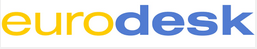 Reseau européen d’information destiné aux jeunes et aux professionnels qui travaillent avec eux : études, travail, loisirs, volontariats, sports… www.eurodesk.eu/
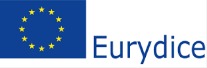 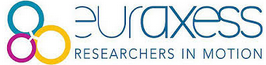 Le réseau d’information sur les systèmes d’éducation en Europe:http://europa.eu/eurydice/
Le réseau pour l’emploi et la mobilité des chercheurs
http://ec.europa.eu/euraxess
Etudes, statistiques, rapports, descriptifs des systèmes de VET.  Concerne aussi l’orientation, la mobilité, des projets innovants destinés aux jeunes faiblement qualifiés…
www.cedefop.europa.eu
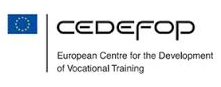 Données sur la mobilité campus France février 2016 et 2017
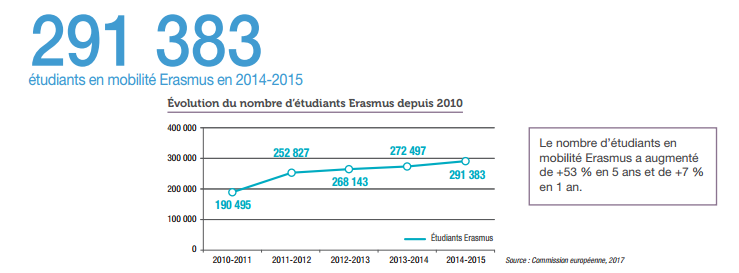 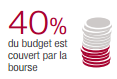 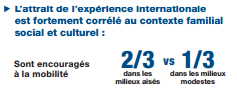 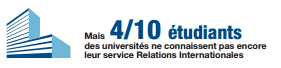 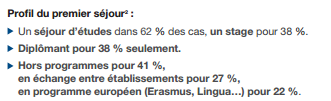 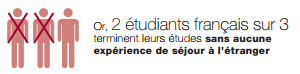 Données sur la mobilité campus France février 2016
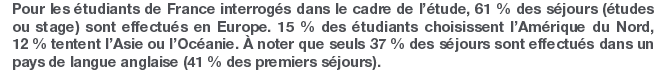 Données sur la mobilité campus France février 2016
Objectifs ambitieux de la stratégie des langues du ministère cf.  « mobilité » 22 janvier 2016www.education.gouv.fr/cid97827/strategie-langues-vivantes.html#Dynamiser_la_mobilite_internationale_des_eleves_au_service_de_leur_reussite
La généralisation des partenariats scolaires : une nouvelle ambition à horizon 2017
100 % des collèges et lycées seront engagés dans un partenariat scolaire. 
Pour accompagner ces évolutions, plusieurs outils seront mis en place :
une plus grande sécurisation de la mobilité des élèves (circulaire)
une fiche d’accompagnement de la mobilité à destination des parents,
 une meilleure reconnaissance de la mobilité : un élève parti en mobilité dans le cadre d’un partenariat ne doit pas être pénalisé à son retour, qu’il s’agisse de son passage dans la classe supérieure (si ses résultats le permettent), de son orientation ou de sa réaffectation dans un établissement français ; les acquis scolaires construits dans le cadre d’une mobilité à l’étranger seront donc pleinement reconnus
une meilleure valorisation de la mobilité : toute mobilité apprenante est une expérience dont notre système éducatif se doit de reconnaître la richesse et la spécificité ; pour chaque mobilité, une attestation sera produite dans le cadre du livret scolaire afin de mettre en valeur les compétences acquises par l’élève à cette occasion
Entretien – conseil en mobilité
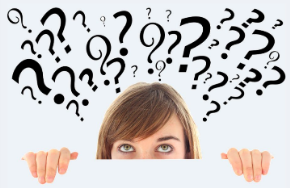 Aide et conseils pour un projet de mobilité : information, conception et mise en oeuvre d’activités dans un contexte d’orientation tout au long de la vie. (Pour étudier, travailler, se former…)
Activités concernées : entretiens conseils, accompagnement de  projet, conseil à distance, animation de sessions d’information, de promotion
Conseil en mobilité doit être neutre, confidentiel et donné au bénefice du consultant. Il doit être crédible, efficace et utile et doit tenir compte des réactions des parties impliquées.
Evaluer l’adaptation à la mobilité
L’orientation ne se limite pas à la préparation mais le suivi et l’accompagnement sont aussi importants. Nécessité d’être préparé à la mobilité.

     Les déclencheurs sont  des situations positives ou négatives spécifiques qui s’opposent  aux attentes des jeunes au cours de la mobilité et qui resteront gravées dans leur mémoire des années après l’échange. 
     Les mécanismes de coping : approche cognitive et comportementale « faire face à », impliqués dans la réduction du stress et d’autoprotection. Ils ont une fonction adaptative. Des stratégies d’ajustement, d’adaptation, un processus de maîtrise du stress.
L’entretien en mobilité
Analyser la raison de la mobilité en terme D’OBJECTIFS (pourquoi je pars ?)  et LE PROJET ou l’absence de projet (je pars pour faire quoi?)si le projet correspond à des études, transposer  dans le système éducatif français
AGE
Situer le jeune dans SA SCOLARITÉ : secondaire, post-bac, 1er cycle
Quel est son NIVEAU LINGUISTIQUE dans la langue du pays d’accueil? 
Analyser SON PROFIL DE PERSONNALITÉ : sa motivation, ses arguments, son autonomie, son expérience antérieure, ses capacités d’adaptation, son niveau scolaire
Situer le projet dans SA DIMENSION FAMILIALE : est-il soutenu ?
Faire le point sur SON BUDGET
Dans quel pays envisage t’il de S’INSÉRER professionnellement ?
La mobilité des jeunes en études
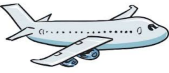 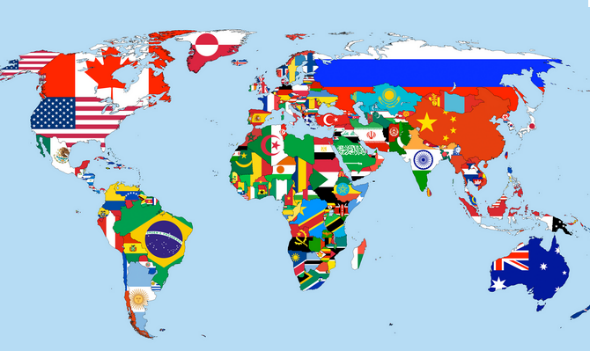 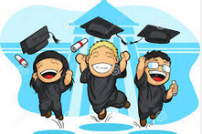 Partir dès le secondaire
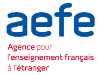 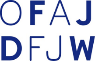 Pour les études  : 
 Avec l’OFAJ  : programmes d’échanges Franco-Allemands
 Avec l’AEFE : bourses pour partir dans 6 établissements français à l’étranger
 Avec le Secrétariat Franco Allemand : programme franco-allemand – mobilité de classes professionnelles
 Avec le programme Erasmus +
 Bourses Lefèvre et Charles de Gaulle : programme franco-britannique mobilité de classe 
Echanges du Rotary
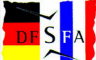 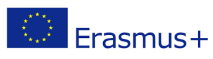 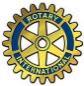 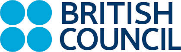 www.euroguidance-france.org 
 rubrique « les différentes formes de mobilité »
 puis « un départ à initiative personnelle dans le secondaire »
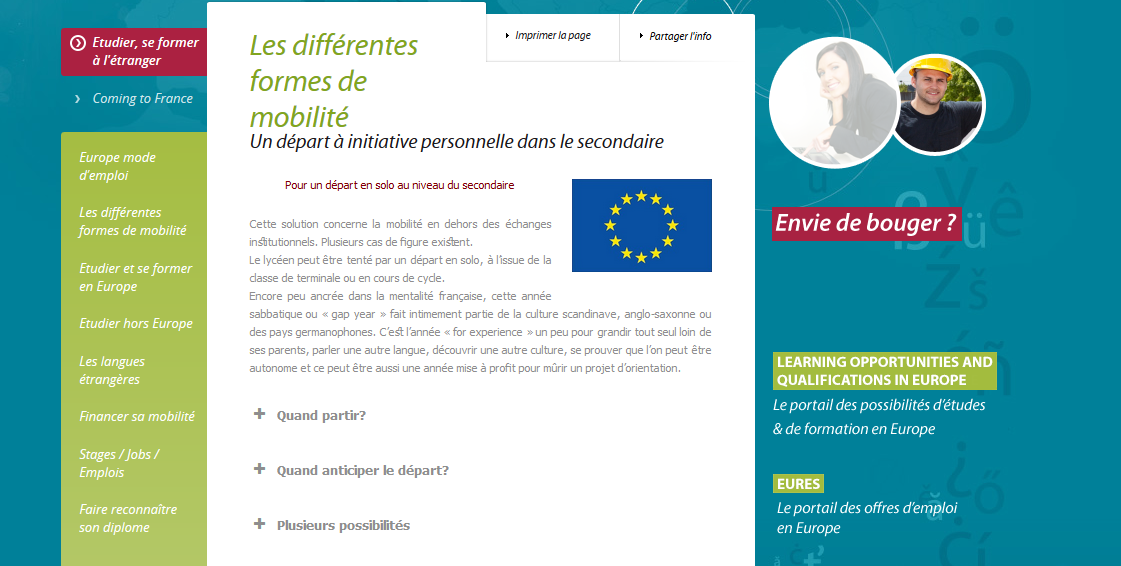 Partir dans le secondaireLes programmes de l’OFAJ
Programme Brigitte Sauzay : programme individuel d’échange scolaire. 3 mois dans une famille en Allemagne puis accueil pendant 3 mois du correspondant allemand. De la 4ème à la Tle (avec au moins 2 ans d’allemand).
La recherche d’un partenaire allemand est à entreprendre directement par l’élève intéressé avec l’appui de son école et de sa famille. Le chef d’établissement doit valider l’échange. La demande de subvention se fait en ligne sur le site de l’OFAJ. www.ofaj.org 
Programme Voltaire : même fonctionnement pendant 6 mois.
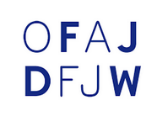 Partir dans le secondaireAvec l’AEFE, www.aefe.fr
Les bourses de l’AEFE proposent à des lycéens français la possibilité de passer une année scolaire en classe de 1ère ou  terminale dans certains  lycées français à l’étranger.
Pour qui : les élèves de 2nde et de 1ère scolarisés dans un lycée français qui envisagent de passer l'année suivante (1ère,  terminale) dans un lycée d'enseignement français à l'étranger.
Durée : une année scolaire.
Destinations : Londres, Vienne, Munich, Barcelone, Madrid et Dublin.
Pour en savoir plus : http://eduscol.education.fr
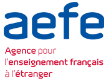 Partir dans le secondaireAvec le secrétariat franco-allemand
Crée en 1980
Le SFA organise des échanges de groupes de jeunes et d’adultes en formation professionnelle initiale et continue
+ de 50 métiers différents
Objectifs : permettre de séjourner dans le pays partenaire, de découvrir la formation dans un environnement socio-culturel différent, tisser des liens, surmonter la barrière linguistique, renforcer la coopération franco-allemande
Pour les lycées pro et techno, CFA
www.dfs-sfa.org
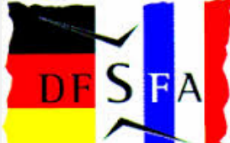 Partir dans le secondaireAvec le programme Erasmus +
Action clé 2 : Erasmus + Enseignement scolaire
Projets ont pour vocation : de proposer des pratiques pédagogiques et outils innovants dans l’enseignement scolaire, promouvoir l’échange de bonnes pratiques… 
Mobilités courtes sous forme d’échanges de classe (max 60 jours) ou longue (de 61 jours à 12 mois) pour des élèves de 14 ans et +
Coûts liés aux activités de mobilité (frais de voyage et hébergement, frais de préparation linguistique) sont pris en charge 
2015 : 5344 mobilités courtes (+29,7%) et 60 mobilités longues
Action clé 1: Erasmus + Enseignement et formation professionnels. Période de stage à l’étranger
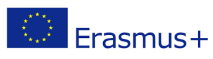 Partir dans le secondaireAvec le Rotary Club
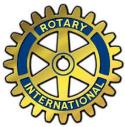 Les programmes d’échanges du Rotary permettent à des jeunes de partir à moindre coût, pendant une année scolaire ou moins dans un lycée, et avec un accueil en famille bénévole.
Pour qui : jeunes âgés de 15 à 17 ans 1/2 
Durée: généralement de 10 à 12 mois certains programmes d’été + courts.
Destinations: partout dans le monde.
Comment : modalités propres à chaque pays, tous les candidats doivent être parrainés par un Rotary club ou un district. 
Pour en savoir plus : www.crjfr.org
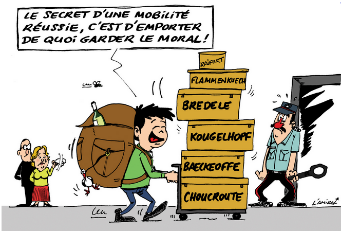 Partir dans le supérieur
Le processus de Bologne
La mobilité institutionnelle : programmes d’échanges, doubles diplômes… 
La mobilité individuelle : les grandes questions,  zoom sur quelques destinations
Partir dans le supérieurLe processus de Bologne
Le processus de Bologne (1999) ou l’harmonisation européenne des études universitaires : pour favoriser reconnaissance des diplômes : 
schéma LMD (en France), 
crédits ECTS,
supplément au diplôme
Concrètement :
Possibilité de de s’inscrire dans n’importe quel pays de l’Union européenne à partir de la première année d’enseignement supérieur
Le baccalauréat est admis en équivalence du diplôme de fin d’enseignement secondaire du pays envisagé
Mêmes droits d’inscription/frais de scolarité que les étudiants nationaux et  même processus de sélection
Etudes et « international »
Mettre de l’international dans ses études est de plus en plus souhaité par les jeunes, mais ce n’est pas une finalité, ceci nécessite un projet bien construit 
Plusieurs étapes sont nécessaires : s’informer sur les parcours possibles, savoir ce que l’on veut privilégier, faire un choix, planifier son projet de mobilité = projet d’orientation
2 types de mobilité : 
	Mobilité institutionnelle : la plus connue et le plus facile à mettre en œuvre. Elle s’inscrit dans le cadre d’accords ou de partenariats.
	Mobilité individuelle « Free mover » : la plus répandue et s’effectue en dehors de programme de coopération, la plus difficile à mesurer et à mettre en œuvre, mais elle s’adapte exactement à son projet
La mobilité institutionnelle
Pour les étudiants inscrits dans un établissement en France : faire une partie de ses études à l’étranger
Mobilité gérée par les SRI
Echanges entre écoles
Temps de formation validé  en France
Frais de scolarité payés en France
Possibilité d’aides financières
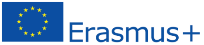 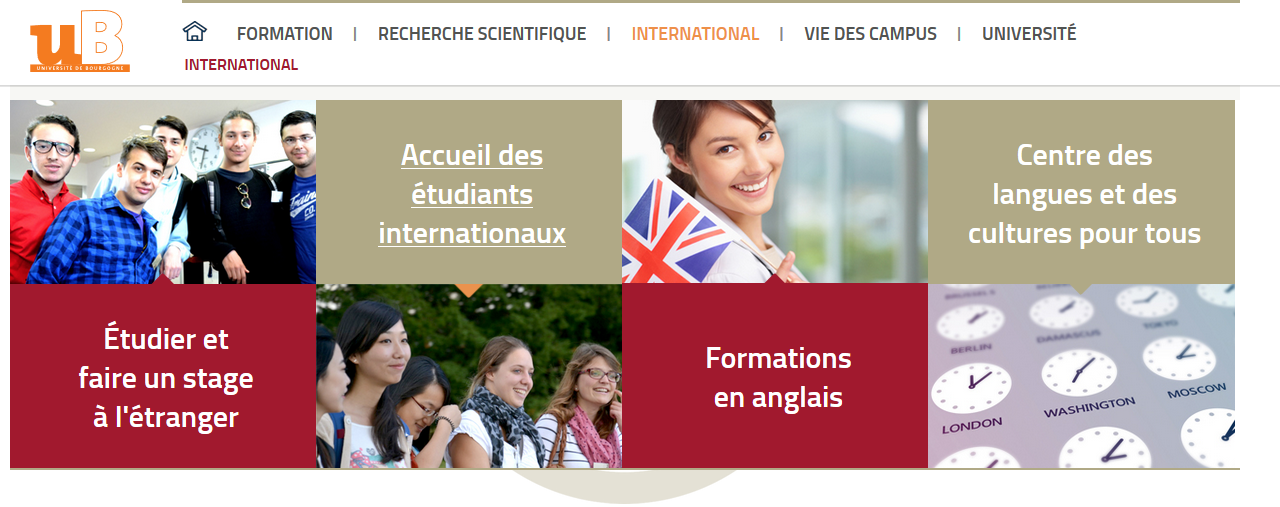 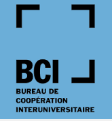 Partir dans le supérieurMobilité institutionnelle : les doubles diplômes
Diplôme conjoint : un diplôme unique délivré par au moins deux établissements proposant un programme d'études intégré.
Double ou diplôme multiple : deux diplômes nationaux ou plus, délivrés officiellement par deux (ou plus) établissements d'enseignement supérieur et reconnus officiellement par les pays où sont situés ces établissements.
Exemples: 
Université franco-allemande
Université franco-italienne
Diplôme d’ingénieur 
IEP : master affaires internationales (Londres, Berlin, Moscou, Colombie…)
Masters Erasmus Mundus
 …
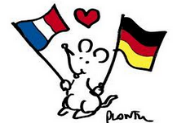 Partir dans le supérieurL’université franco-allemandeDeutsch-Französische Hochschule
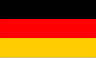 Un réseau de 186 établissements d'enseignement supérieur français, allemands et d'autres pays (dans le cas de cursus trinationaux) ;
Plus de 177 cursus intégrés franco-allemands binationaux conduisant à un double diplôme au niveau licence ou master ;
Périodes d’études et examens répartis équitablement entre les établissements ;
Durée d’études dans le pays partenaire au minimum de 3 semestres ;
Programme de formation élaboré en commun
Domaines: sciences de l’ingénieur, architecture, sciences naturelles, économie, droit, sciences humaines, formation des enseignants….
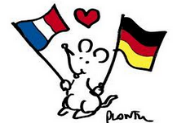 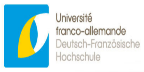 Partir dans le supérieurL’université franco-allemandeDeutsch-Französische Hochschule
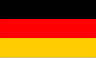 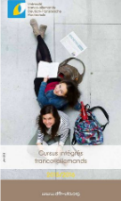 Les domaines d’études concernés 
Sciences de l'ingénieur / Architecture
Sciences naturelles / Mathématiques / Informatique
Economie / Gestion
Droit
Sciences humaines et sociales
Formation des enseignants
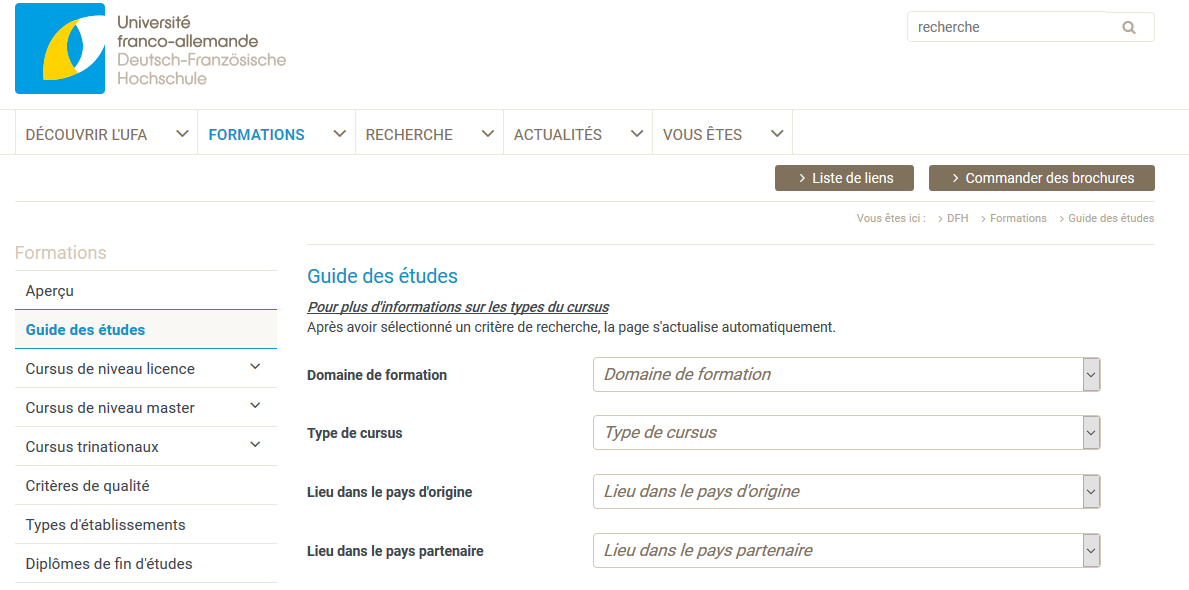 Plus d’infos : 
Site : www.dfh-ufa.org/fr/ 
Forum franco-allemand les 10 et 11 novembre 2017
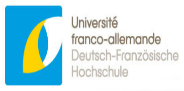 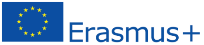 Partir dans le supérieurMobilité institutionnelle : les programmes d’échanges
Zoom sur Le programme Erasmus +
Destinations : 28 membres de l’UE, états membres de l’AELE (Islande, Norvège, Liechtenstein, Suisse) + Turquie, Macédoine
Qui? Tout étudiant inscrit dans un établissement d’enseignement sup titulaire de la charte Erasmus +
Quand? Dès la 2e année (études), dès la 1ère (stage) 
Combien de temps? De 3 à 12 mois 
Sélection? Sur dossier (niveau de langue, cursus, motivation…)
Avantages ? Gratuité des droits d’inscription, allocation de mobilité 
Autres programmes: BCI- CREPUQ, MICEFA (fait le lien entre les universités de Paris et de sa région avec près de 80 universités américaines et canadiennes) Education USA, ISE….
Partir dans le supérieurMobilité dans le cadre d’un programme : financement
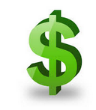 Frais d’inscription en France
Se rapprocher du service Relations internationales
Déposer un DSE auprès du CROUS + Aide à la mobilité internationale du CROUS (400€) + aide spécifique du programme (Erasmus+...)
Aides de la région. La Région Bourgogne – Franche – Comté  accorde des bourses de mobilité internationale aux étudiants de Bourgogne (en filière longue, BTS ou apprentis) qui effectuent un séjour d’étude ou un stage à l’étranger dans le cadre de leur cursus.
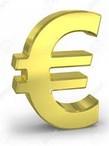 Partir dans le supérieurLa mobilité individuelle
Partir en solo, partir en « free mover » pour des études ou pour une année de césure
En  dehors de tout programme d’échanges planifié par un établissement de formation
Les avantages et les inconvénients d’une certaine liberté
Avantages : choix de la destination, du moment, de la durée
Inconvénients : validation de parcours / reconnaissance de diplôme, bourse presque inexistante, démarches plus lourdes et longues, coût…
42
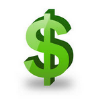 Partir dans le supérieurMobilité individuelle : financement
Très peu de bourses de la part du pays d’accueil fiche EG « étudier en ... » ; www.scholarshipportal.com 
Parfois de la région, du département ou de la commune 
Déposer un DSE auprès du CROUS (conditions d’âge -28 ans)
Fondations, Bourses au mérite 
Crédits bancaires 
Travail à temps partiel à l’étranger
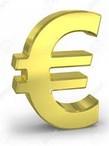 Les stages à l’étranger
Bien se renseigner sur le statut du stage dans le pays visé
Pendant le cursus de Formation avec Erasmus + Stage  : BTS, DUT, Master… ou en dehors à initiative personnelle
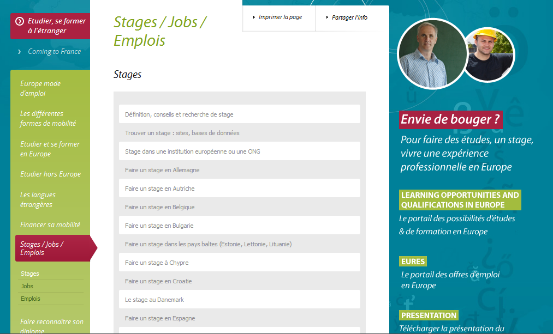 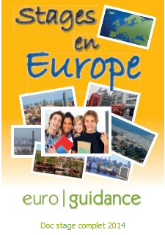 Partir dans le supérieurLes procédures d’admission et inscriptions
Une inscription directement dans le pays demandé 
Centralisée : www.ucas.com pour le Royaume-Uni, le réseau des Cegeps pour le Québec, www.studielink.nl pour les Pays-Bas….
Pour certaines filières : www.hochschulstart.de pour les études médicales en Allemagne… 
Ou pas : directement auprès de l’établissement concerné pour la Belgique, les Etats-Unis, l’Australie…
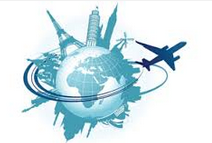 Partir dans le supérieurLes procédures de sélection, quelques exemples
Résultats au baccalauréat 
Belgique :
Tirage au sort + sélection fin de 1ère année pour médecine et dentaire
Tirage au sort pour les études de véto, kiné, logopède 
Espagne: à partir de la rentrée 2017, ce sont les Universités qui fixent leurs propres conditions d’admission : soit résultats obtenus au Diplôme de fin d’études secondaires (Bachillerato pour les espagnols, Baccalauréat/résultats des classes de première et terminale pour les français), soit introduction d’autres critères d’admission (série de bac, pruebas de competencias especificas (PCE)…) 
Italie : de nombreuses filières soumises à un examen/concours (ingénieur, archi, design, sciences médicales, paramédicales, sociales…)
Pays-Bas : certaines filières sont soumises à un examen (médicales, psychologie notamment) 
Royaume-Uni : importance du  Personal statement dans l’admission
Partir dans le supérieur : Le calendrier, quelques exemples
Quelques exemples : 
Royaume-Uni : 15 octobre au 15 janvier... 
Irlande : 1er février 
Danemark – Norvège : max 15 mars 
Belgique : max septembre
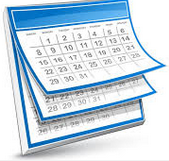 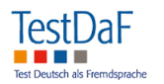 Partir dans le supérieurNiveau de langue
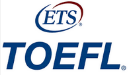 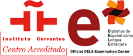 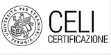 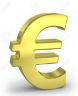 Partir dans le supérieurFrais de scolarité en euros pour une année scolaire
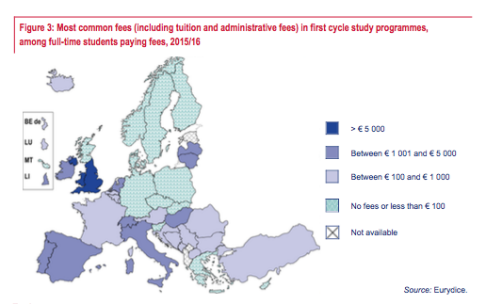 Australie, Etats-Unis = 20 000

Canada = 15 000

	Royaume-Uni = 11 000

		Québec  = 5000

			Espagne = 2000

					Italie = 1300

						Belgique = 800
		         Allemagne, Danemark, Finlande, Norvège, Suède = 0
Avec des particularités : 
Gratuit dans les CEGEP au Québec

1820 livres en Ecosse (bourse)

Ecoles privées payantes partout

Frais variables aux USA
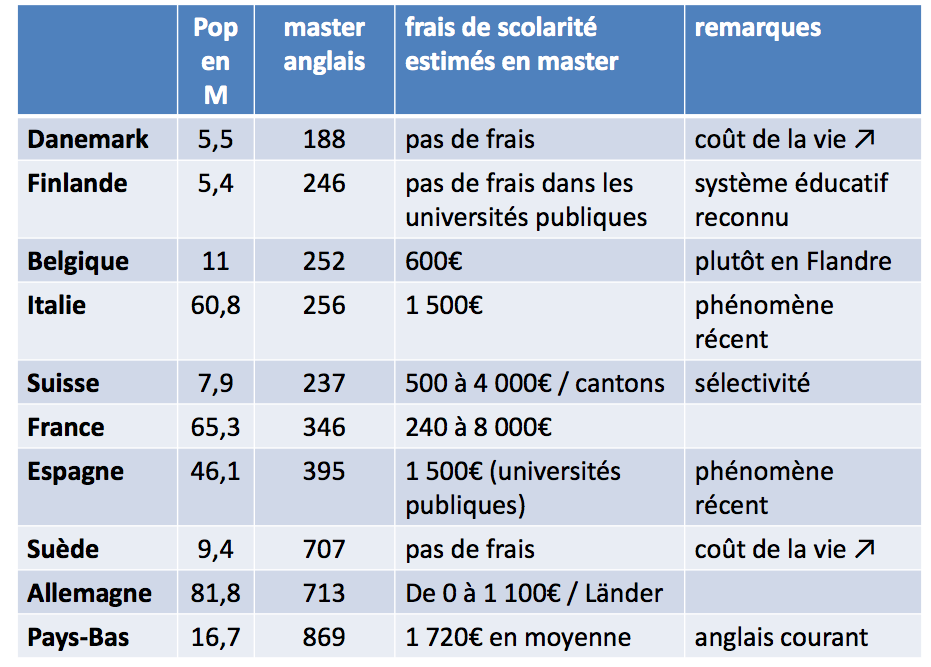 Les formations dispensées en langue anglaise en Europe
Partir dans le supérieurEtudes au Royaume-Uni
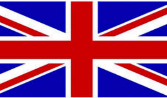 Dates à respecter : 15 oct.  / 15 janvier (sauf exceptions)
HND (Higher National Diploma), Bachelor - Master
Un recrutement sur dossier dès l’entrée : dossier UCAS (5 choix possibles)
Frais d’études assez élevés mais un système de prêt pour les financer  
Un encadrement et un suivi pédagogique personnalisés
Possibilités de rentrer en cours d’études de Bachelor pour DUT/BTS – top up degrees 
Les frais de scolarité varient selon la filière que vous souhaitez suivre, les établissements, le lieu et la durée des études
Un coût de la vie élevé
Des sites : www.britishcouncil.org/fr/france.htm, www.ucas.com, www.postgrad.hobsons.com,
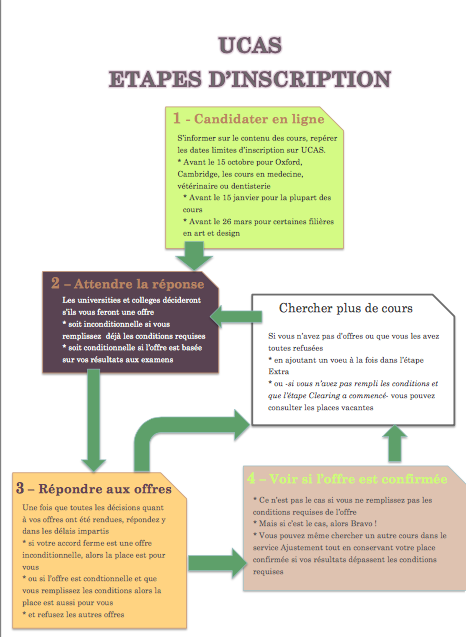 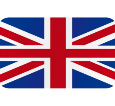 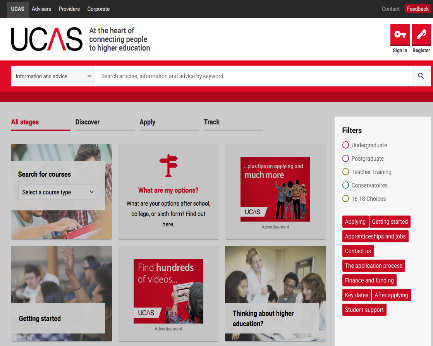 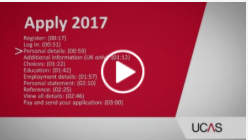 https://www.ucas.com/?theme=apply&tile=tile-246
Partir dans le supérieurEtudes au Royaume-Uni
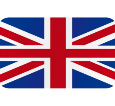 Sites utiles : 
www.ucas.com/s’inscrire dans l’enseignement supérieur au RU
www.gov.uk/student-finance/eu-students faire la demande d’un prêt pour les frais de scolarité en Angleterre « tuition fees loan »
https://study-uk.britishcouncil.orgs’informer sur les études au RU (en anglais)
https://nationalcareersservice.direct.gov.uk/Pages/Home.aspxle site national sur l’orientation au RU
www.studyinscotland.org/ s’informer sur les études en Ecosse
www.thecompleteuniversityguide.co.uk , www.timeshighereducation.com
  classements des universités
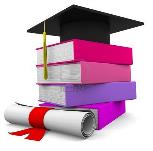 Bachelor
Master
Staatszexam
Partir dans le supérieurEtudes en Allemagne
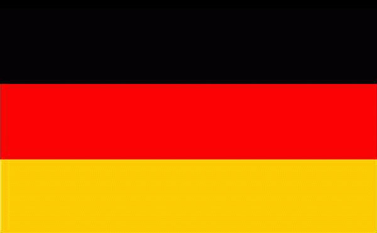 Après
Panorama des voies après le bac
Universität/
Technische Universität
(Fach-)Hochschule
University of Applied Sciences
université de sciences appliquées
Kunsthochschule
écoles d‘art et d‘architecture
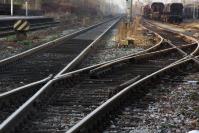 Duale 
Hochschule
études en alternance
Pädagogische 
Hochschule
 Métiers de l’enseignement et de la formation
Hochschulen für 
öffentlichen Dienst
(fonction publique)
Betriebliche
Ausbildung
apprentissage
classique en alternance
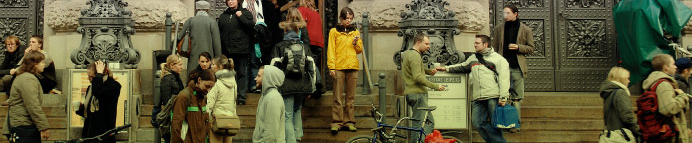 Partir dans le supérieurEtudes en Allemagne
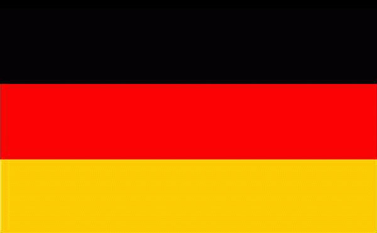 Inscription dans l’enseignement supérieur




Sites utiles
www.hochschulkompass.de
www.studienwahl.de 
www.daad.de,   //paris.daad.de/bourses_et_subventions.html 
www.studentenwerke.de 
http://ranking.zeit.de/che2016/de
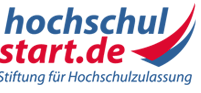 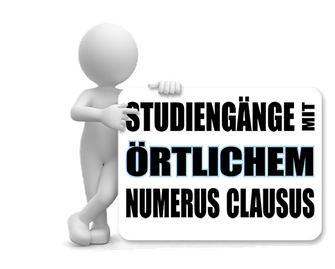 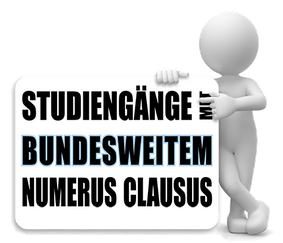 Accès centralisé
Sélection au niveau local
Accès libre
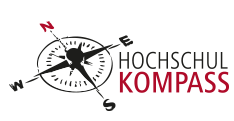 www.arbeitsagentur.de 

(Jobbörse)
Apprentissage,stages,emplois

(//berufenet.arbeitsagentur.de)
Descriptifs métiers
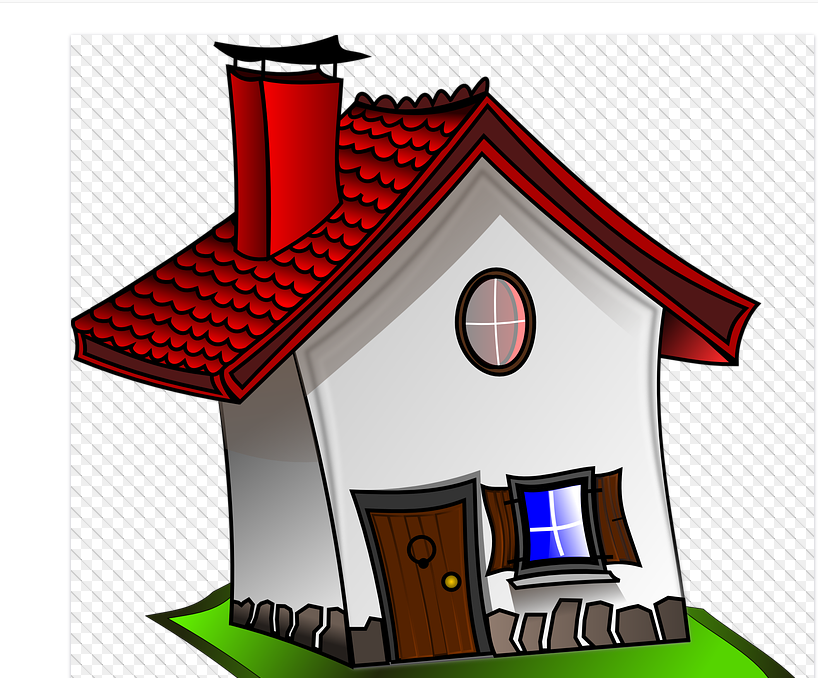 Partir dans le supérieurEtudes en Allemagnewww.studienwahl.de
56
Partir dans le supérieurEtudes en Belgique francophone
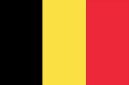 A été longtemps un eldorado pour des jeunes qui avaient échoué aux concours paramédicaux et médicaux, attention aux procédures de sélection ! (quota pour les études de médecine, dentaire, kiné, vétérinaire et logopédie + concours fin 1ère année de médecine et dentaire) 
Toute l’info sur www.euroguidance-france.org
Universités – Hautes écoles 
Les passerelles entre les filières moins lisibles depuis le « décret paysage »: demande directe auprès des facultés (principes  de « co-requis » et de « pré-requis »)
Procédure d’homologation du baccalauréat : www.equivalences.cfwb.be
Des formations intéressantes dans le domaine des arts appliqués
Droits d’inscription : 835€ à l’université (UE) – moins en Haute Ecole 
Informations sur l’enseignement supérieur en Belgique francophone : www.studyinbelgium.be , www.enseignement.be
Partir dans le supérieurEtudes en Belgique francophone www.studyinbelgium.be
58
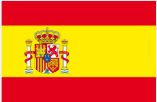 Partir dans le supérieurEtudes en Espagne
Grado (4 ans) / Master / Doctor
Difficultés  à  rentrer en cours de cycle
Rentrée 2017 : les Universités fixent leurs propres conditions d’admission : 
soit prise en compte des seuls résultats obtenus au Diplôme de fin d’études secondaires 
soit introduction d’autres critères d’admission (la série et les matières étudiées par rapport aux études supérieures envisagées (Modalidad de Bachillerato), les notes obtenues dans certaines matières, s’il y a formation académique ou professionnelle complémentaire, les études supérieures déjà réalisées. 
Soit introduction d’ examens spécifiques de contrôle des connaissances (Pruebas de Competencias Especificas – PCE). Ces examens n’ont pas de caractère obligatoire, ils servent à augmenter le score initial.
Le coût des études : de 400 à 1000 € dans les établissements publics
Diplômes supérieurs techniques/professionnels (2 ans) qui dépendent des régions: www.todofp.es 
Les sites utiles :
	UNED accesso universidad Espana-Estudiantes EU y fuera : www.uned.es
 www.educacion.es/educacion/universidades.htm (Que estudiar?)
59
Partir dans le supérieurEtudes en Espagnewww.universidad.es
60
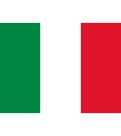 Partir dans le supérieurEtudes en Italie
Laurea, laurea magistrale / specialistica, dottorato
Contacter l’université et le consulat italien le plus proche pour constituer le dossier et connaître les dates de dépôt
Filières intéressantes : les écoles d’art en général, le stylisme, le design, la restauration et conservation du patrimoine ainsi que l’architecture…
Nombreuses filières qui recrutent via un test d’entrée 
Coût : 1400 € en moyenne
Sites utiles : www.etudier-en-italie.it,www.istruzione.it/web/universita/offerta-formativa, http://iostudio.pubblica.istruzione.it/web/guest/home (Portail vie étudiante), www.cestor.it (Masters / spécialisations)
61
Partir dans le supérieurEtudes en Italiewww.universitaly.it
62
Partir dans le supérieurLes études en Irlande
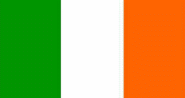 Bachelor – Master – doctorate
Universités – Institutes of technology (IOTs)
Système sélectif à l’entrée, sur la base de points calculés en fonction de la réussite au diplôme de fin d’enseignement secondaire (l« Leaving Certificate »). Score attribué sur la base des 6 meilleures notes. C’est le bureau des admissions des universités qui assure le calcul de ce score
Procédure centralisée : CAO pour le cycle undergraduate jusqu’au 1er février (UE)
Sites utiles : www.education.ie   www.qualifax.ie (moteur de recherche)
Partir dans le supérieurLes études en Irlandewww.qualifax.ie
Partir dans le supérieurPour les pays scandinaves : www.studyin…norway/sweden/denmark/iceland/...
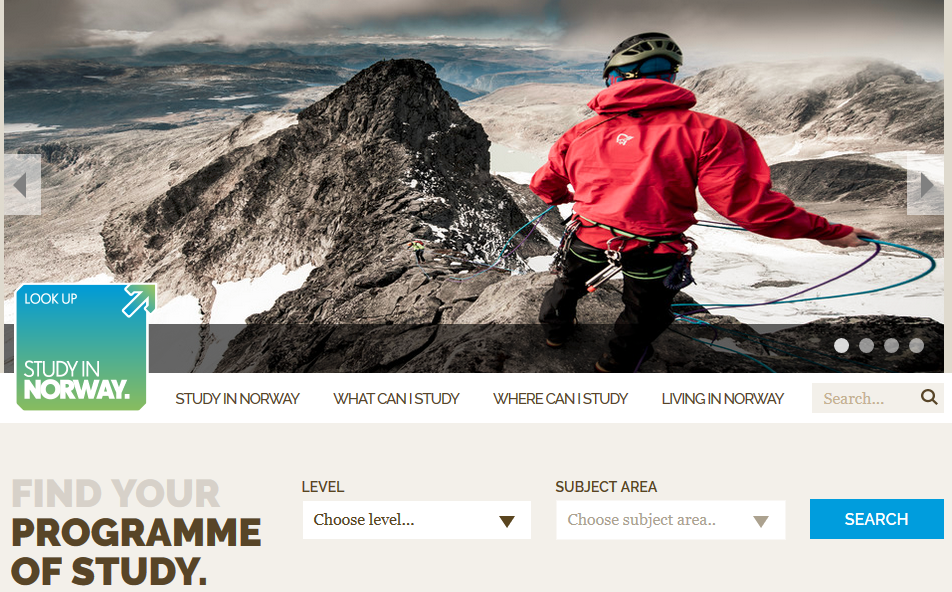 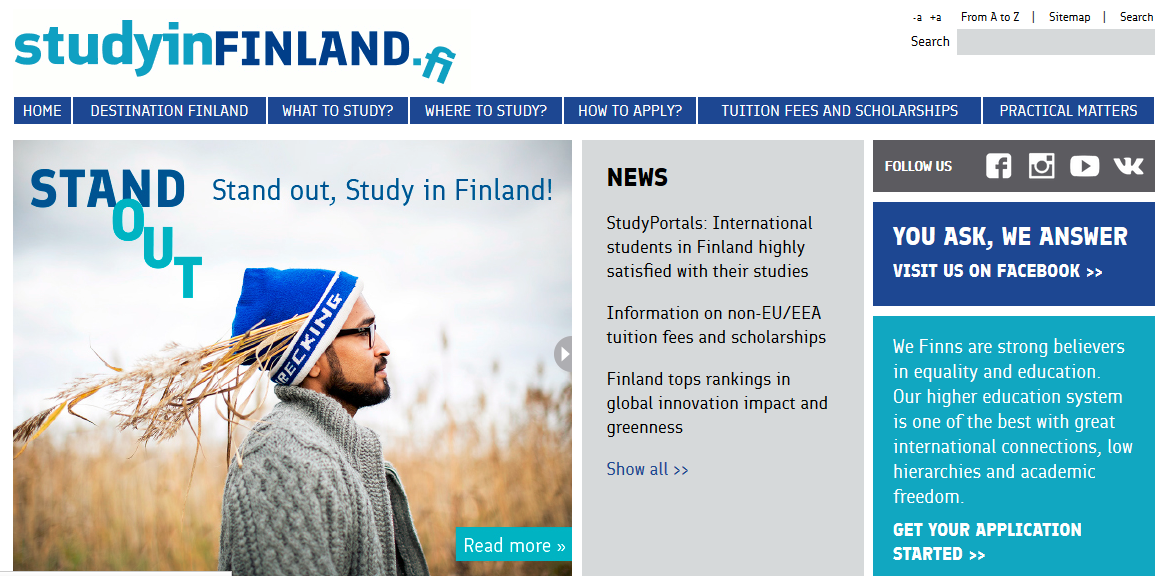 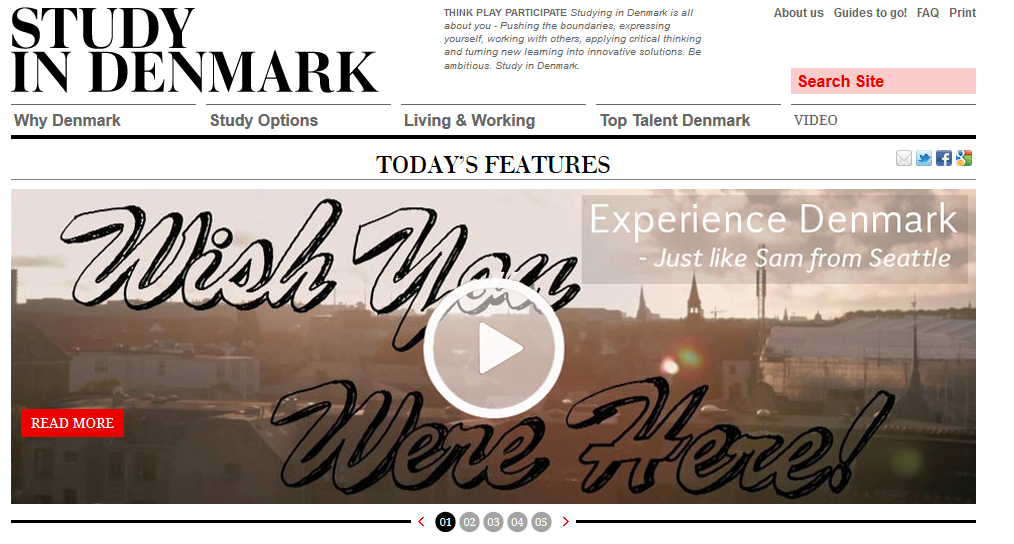 65
Partir dans le supérieurEtudier au Canada - Québec
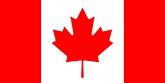 Accords entre la France et le Québec pour les études dans les CEGEP et les universités : www.universitesquebecoises.ca
Diplômes: baccalauréat, master,  DEC (dans les CEGEP)
18 universités au Québec dont 3 anglophones, 48 CEGEP dont 5 anglophones 
Frais de scolarité ont augmentés (= Canadiens) , gratuits dans les CEGEP
Bases de données pour rechercher des cours :
www.educanada.ca , www.studyincanada.com    
Procédures d’immigration : www.cic.gc.ca/francais/index.asp
66
Partir dans le supérieurEtudier au Canada - Québecwww.educanada.ca/
67
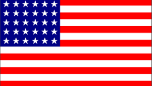 Partir dans le supérieurEtudes aux Etats-Unis
Totale autonomie des universités (programmes et recrutement)
Dates : généralement entre le 1er décembre et le 15 mars (regular decision), parfois avant (early decision)
TOEFL, mais aussi SAT ou ACT (payants)
Frais de scolarité qui peuvent être très élevés
Pour choisir son université, informations sur les conditions d’accès : www.collegeboard.org,     www.educationusa.state.gov
Commission franco américaine : www.fulbright-france.org
68
Partir dans le supérieurEtudes aux Etats-Uniswww.educationusa.info
69
Partir dans le supérieurEtudes aux Etats-Uniswww.fulbright-france.org
70
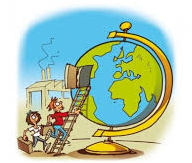 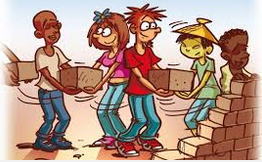 Autres formes de mobilité
L’année de break 
Les séjours linguistiques de longue durée
Le PVT ou WHV
Des expériences de courtes durées : bourse Zellidja et chantiers de jeunes
Les séjours au pair
Les jobs 
Les échanges de service
Assistant de langue
Les volontariats : SVE, service civique, VIE/VIA, VSI
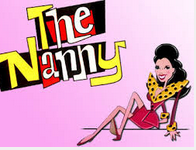 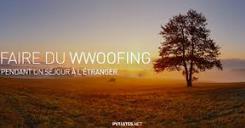 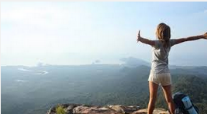 Faire une année de césure
Année sabbatique, année de break, année de césure, année blanche, «gap year »….
Très courant en Autriche, Allemagne, Royaume-Uni, pays scandinaves
Peut se prendre à différents moments : directement après le bac, après un premier diplôme, avant de travailler… 
Elle peut être intégrée au parcours de formation (écoles de commerce ou ingénieur)
Objectifs divers : se perfectionner en langue, maturation du projet, enrichir son CV… 
Faire une pause dans ses études peut être très positif, mais il faut garder à l’esprit la reprise, et ne surtout pas laisser passer les dates d’inscription
Possibilité de garder le bénéfice sur APB « néo-bachelier »
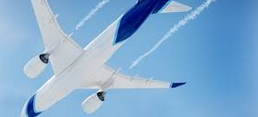 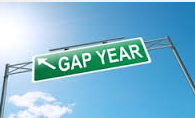 Les séjours linguistiques de longue durée
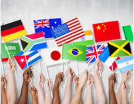 Plus de 150 organismes privés ou associations. 
Quelques associations à but non lucratif : www.yfu.org, www.afs-fr.org
Budget important : les tarifs dépendent à la fois de la durée et des prestations proposées (lieux de cours, mode d’hébergement, activités annexes…), 
Deux fédérations regroupent les organismes offrant un maximum de garanties 
Unosel (Union nationale des organisations de séjours éducatifs, linguistiques et des écoles de langues).
L’Office (Office national de garantie des séjours et stages linguistiques : contrôle l’application du contrat qualité sur le plan de l’encadrement, des conditions sanitaires, des familles d’accueil et de l’accompagnement.

www.unosel.org/  www.loffice.org
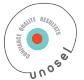 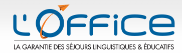 73
Permis Vacances-Travail (PVT)(ou Working Holiday Visa)
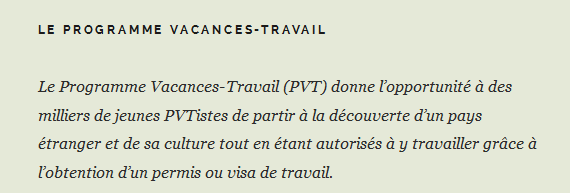 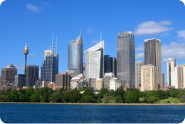 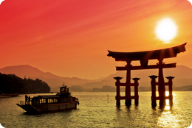 Quoi ? Un visa permettant d'alterner voyages et jobs pendant un an dans un pays étranger
Pour qui ? Des français âgés de 18 à 30 ans (35 ans pour le Canada)
Où ? Les pays partenaires sont:  l’Argentine, l’Australie, le Canada, la Corée du Sud, le Japon, la Nouvelle-Zélande, Hong-Kong …
Pour en savoir + : http://pvtistes.net 
www.working-holiday-visas.com/informations-pratiques/les-destinations-pvt
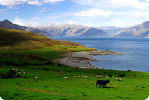 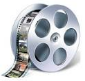 Bourses Zellidja
Bourses pour permettre à des jeunes d’effectuer seuls un voyage  sur le sujet de leur choix, dans le pays de leur choix
De 700 à 1100€ 
16 à 20 ans 
Durée minimale d’un mois 
Au retour, le boursier doit remettre son rapport sur le sujet choisi, un carnet de route et un carnet de compte 
Ces bourses ne concernent pas des échanges scolaires, formations, séjours linguistiques ou missions humanitaires 
www.zellidja.com/
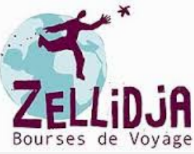 Les chantiers internationaux de jeunes bénévoles
Il s’agit d’effectuer un travail d’intérêt général lié à une thématique en échange du gîte et du couvert. Si à l’origine des chantiers, il s’agissait souvent de travailler dans la construction ou la rénovation de bâtiments, de nombreuses autres thématiques ont vu le jour, comme la préparation de festivals de musique, de cinéma, de photographie ou encore de théâtre ainsi que de l’animation pour les enfants ou pour les personnes handicapées.  
Age: de 14 ans à l’âge adulte.
Comment : en s’inscrivant auprès d’une association proposant des chantiers.
Durée : de 2 à 3 semaines.
Destinations : partout à travers le monde.

Pour en savoir plus: www.cotravaux.fr
Les expériences de travail Les jobs
Vous pouvez travailler dans n’importe quel pays de l’Union européenne et de l’espace économique européen.
Selon le cas, une bonne pratique de la langue du pays dans lequel vous souhaitez travailler n’est pas absolument indispensable…
Procéder comme pour une recherche d’emploi en France 
Conseils pour la rédaction du CV : www.euroguidance-france.org rubrique « stages »
Hors UE vous aurez besoin d’un VISA de travail : www.leclubteli.asso.fr
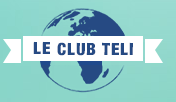 Les expériences de travail Les séjours au pair
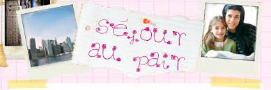 Travailler au pair peut-être un moyen d’approfondir son niveau de langue en travaillant dans une famille, s’occuper d’enfants tout en étant nourri, logé et rémunéré.
Possibilité de répondre directement aux offres (à vos risques et périls). Par exemple via le Club Teli (offres d’emploi en ligne)
 Passer par un organisme qui présélectionne les familles et connaît les us et coutumes des pays d’accueil et qui a généralement un correspondant sur place, qui peut venir en aide en cas de difficultés. 
Pour choisir un organisme :  Loffice ou Union française des agences au pair (UFAAP)
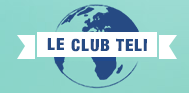 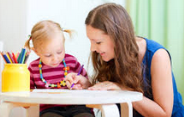 Les expériences de travail Les échanges de service
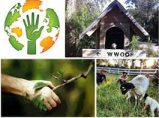 Le woofing : World Wide Opportunities on Organics Farms : agriculture biologique,valeurs écologiques et durables. Nourri et logé, en échange, on participe aux différentes tâches dans la propriété, exploitation (jardin, potager, verger, fleurs, animaux...). 
 www.wwoof.fr 
HelpX : fermes biologiques et non biologiques, ranchs, auberges de jeunesse ou même des particuliers qui ont besoin d’aide pour entretenir leur maison. Tâches variées: travail agricole, travail manuel et de construction, ménage, aide dans les backpackers, cueillette de fruits, babysitting, jardinage…
www.helpx.net/ 
Work Away : permet à des voyageurs d’entrer en contact avec des hôtes (individus ou organisations) Tâches variées: baby-sitting, jardinage, accueil de touristes dans des bed&breakfast…
www.workaway.info/index-fr.html
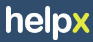 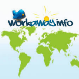 79
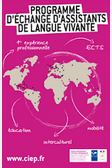 Les expériences de travailLes assistants de langue – Les lecteurs
Assistant en langue 
seconde un professeur de français, assure des cours de conversation avec les élèves, une initiation à la civilisation et la culture françaises, éventuellement, aide à la préparation des diplômes de langue française : DELF/DALF, TCF. Postuler au  CIEP via l’ université, www.ciep.fr 
Etudiants: bac + 2/bac + 3 en langues
Affectation dans des établissements scolaires (ou universitaires) pour une durée de 7 à 11 mois. 
Lecteur de français
Il est un enseignant de langue vivante étrangère qui travaille dans tout type d'établissement (enseignement supérieur, école de langue publique ou commerciale, etc.).
Etudiants: bac + 4/5
Postuler directement dans les établissements souhaités
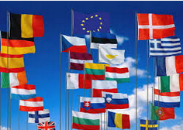 80
Le volontariat
Sous le même terme de « Volontariat » se retrouvent des réalités très éparses.
Les différentes formes de volontariat s'adressent en effet à des publics différents et avec des objectifs et des mises en œuvre très hétérogènes .
Différences entre le volontariat et le bénévolat : 
Le volontaire est une personne qui s'engage à plein temps dans une mission de durée variable en échange d'une indemnité.
Le bénévole quant à lui, s'engage librement dans une action non salariée, de quelques heures par an à plusieurs heures par semaine.
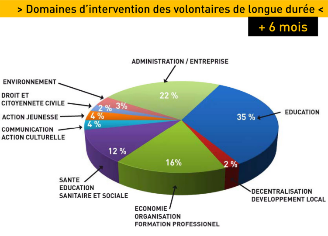 Les volontariatsLe service volontaire européen (SVE)
Quoi ? Un volontariat dans une association à but non lucratif, dans différents domaines (environnement, culture, animation, aide à la personne...). Durée de 2 à 12 mois
Pour qui ? Des jeunes motivés par le volontariat et l'entraide, âgés de 17 à 30 ans
Où ? Dans un des 28 pays de l'UE + les pays voisins
Coûts ? Le transport, l'hébergement et la nourriture sur place sont pris en charge par une bourse. Le volontaire reçoit également de l'argent de poche mensuel
Se rapprocher d’un organisme d’envoi (à Strasbourg : VISA-AD ou ICE-RF)
Pour en savoir +: http://www.erasmusplus-jeunesse.fr/site/sve_jeunes-17-30-ans.html
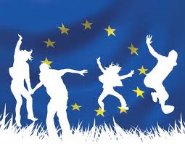 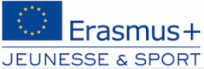 Les volontariatsLe service civique
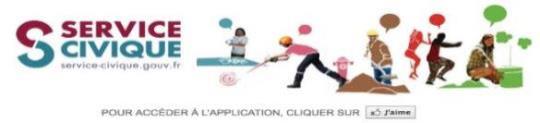 Age : 18 à 25 ans (16 ans selon conditions)
Nationalité : membres de l’Espace Economique Européen
Public cible : pas de conditions de diplôme ou d’expérience professionnelle
Durée : 6 à 12 mois, en moyenne 8 mois.
Destinations : le plus souvent en France mais de plus en plus d’offres à l’étranger
Types de mission : renforcement de la cohésion nationale et de la mixité sociale par des actions à caractère éducatif, social, environnemental, humanitaire, sportif, culturel…
Indemnités : entre 573 et 680€ mensuels
Comment candidater : postuler auprès des organismes proposant des missions de service civique directement à partir du site de l’agence
Pour en savoir + : www.service-civique.gouv.fr
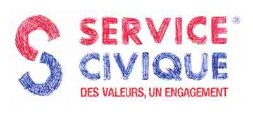 Les volontariats Le Volontariat International en Entreprise ou en Administration
Age : de 18 à 28 ans
Nationalité : membre de l’Espace Economique Européen ou monégasque
Public cible : très souvent diplômés de niveau Bac+5 (grandes écoles, masters, écoles d’ingénieur) avec une première expérience. Maîtrise d’une voire deux langues étrangères.
Durée : 6 à 24 mois
Destinations : en théorie, tous les pays du monde
Types de mission : tous les métiers sont concernés. Le volontaire international est placé sous la tutelle de l’ambassade de France.
Gratification : indemnité forfaitaire, variable suivant le pays d’affectation mais indépendante du niveau de qualification (autour de 1800€ net par mois)
Comment candidater : s’inscrire au préalable sur le site www.civiweb.com avec un CV et une lettre de motivation
Pour en savoir + : http://www.civiweb.com
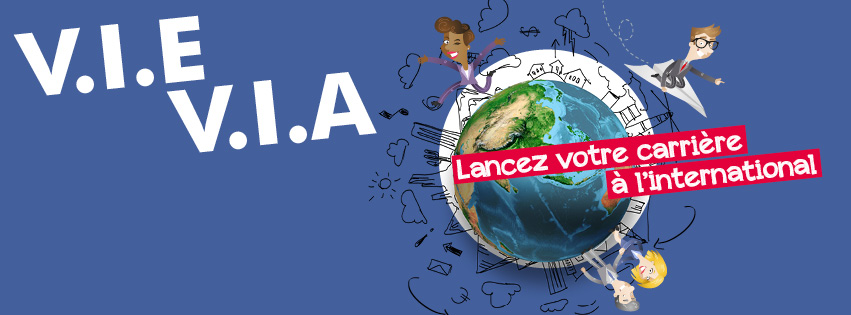 Les volontariats Le volontariat de solidarité international
Age : toute personne majeure
Nationalité : pas de condition
Public cible : souvent entre 25 et 35 ans, les associations demandent souvent aux candidats d’être âgés d’au moins 21 ans. Chaque ONG peut cependant avoir des critères différents et privilégier tel ou tel public
Durée : 6 ans maximum
Destinations : pays du Sud ou d’Europe de l’est
Types de mission : participation au sein d’une ONG à une action de solidarité internationale de développement ou d’urgence humanitaire
Gratification : indemnité fixée à un niveau suffisant pour garantir des conditions de vie décentes
Comment candidater : directement auprès d’une ONG
Pour en savoir + : www.clong-volontariat.org/
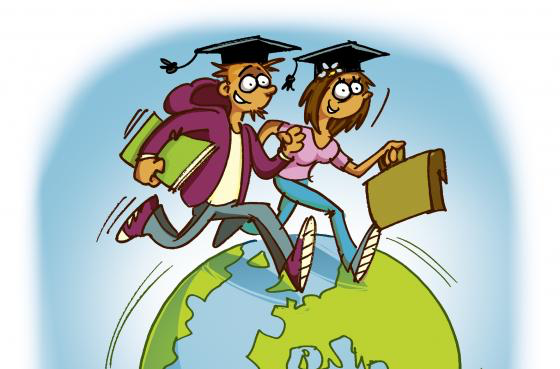 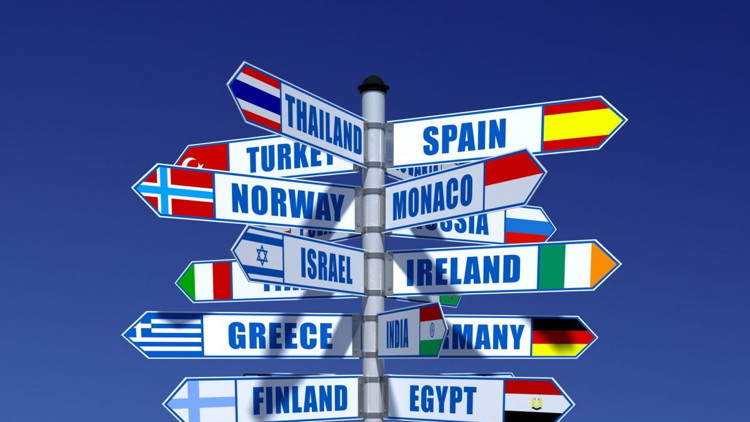 Cas pratiques ...
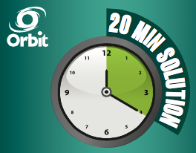 SANDRA
19 ans, Intéressée par les métiers de la santé, elle ne pense pas réussir sa première année de PACES et souhaite partir étudier en Belgique parce-que cela lui semble plus accessible.Elle voudrait s’inscrire en médecine mais peut-elle aussi s’inscrire en psychomotricité en Belgique (par sécurité) ou en masso-kinésithérapie ? Comment procéder ? Quels sont les établissements ?
STEPHANE
DUT GEA. N'a jamais redoublé. Intéressé par la finance en général. Voudrait partir étudier en Angleterre après son DUT. A un niveau C1 en anglais au référentiel européen. 

Comment procéder, quels sont les établissements ?
GERALDINE
Terminale L. Voudrait une expérience à l'international et peut-être continuer ses études en Espagne dans le domaine de la traduction. Elle vise environ 14/20 au bac. N'a pas de gros moyens financiers et ne voudrait pas payer une inscription de plus de 2000€ / an. 
Comment faire, est-ce possible de bénéficier de bourses ?
TIFFANY
1ère S - Souhaiterait suivre des études dans le domaine de l’horticulture ou des travaux paysagers au Canada.Ne se sent pas très à l’aise en anglais. Ne sait pas quels types de formations existent.Se pose des questions sur les démarches à réaliser, les coûts de formation…
CLOVIS
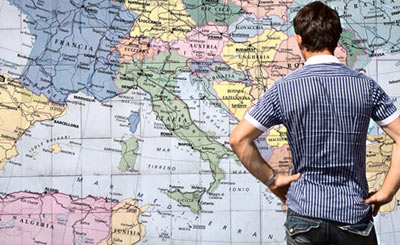 TES. Aimerait donner une tournure internationale à son parcours mais ne sait pas comment faire.A suivi une classe bilangue allemand/anglais au collège et se débrouille plutôt bien dans les deux langues. Il est intéressé par le journalisme.Il préfèrerait quand même aller en Allemagne avec pourquoi pas une partie des cours en anglais.Hésite aussi avec un Bachelor en anglais en Europe…
LAURE
1ère année PACES. Très intéressée par la médecine, elle ne pense pas réussir sa première année de PACES.Elle voudrait donc se renseigner sur les possibilités d’études de médecine ou même de kiné à l’étranger mais n’est pas très bonne en langues étrangères, elle se débrouille juste en anglais.
RAWAN
Rêve de partir étudier aux USA en Californie dans le domaine de l’informatique.Il a déjà un bon niveau en langues. Il aimerait continuer à pouvoir pratiquer le judo.Ne sait pas comment s’y prendre pour trouver une formation, y-a-t-il des tests à passer, quel est le prix des formations ..?
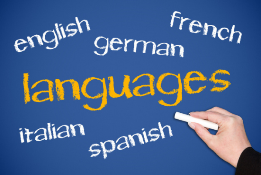 LUCIE
Lucie est en terminale S, option internationale britannique au lycée Carnot. Elle a un projet : elle veut s’inscrire à la London School of Economics (LSE) à Londres qui est un établissement reconnu. Elle vient en parler au COP mais n’a pas de question particulière à poser. 
Qu’est ce que le COP peut lui apporter dans le cadre d’un projet aussi précis ?
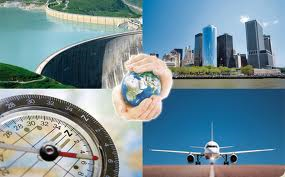 SARA
20 ans. Elle est passée par une MANAA après un bac L spé arts. Elle a ensuite rejoint un BTS design de mode option mode au lycée Sévigné. Elle a validé la 1ère année mais depuis le stage de fin d’année, elle ne se sent plus à sa place. Elle pense arrêter très prochainement. Elle ne sait plus où elle en est, ce qu’elle veut faire. Elle un bon niveau en anglais, s’intéresse au domaine culturel et a déjà voyagé. 
Que lui proposer ?
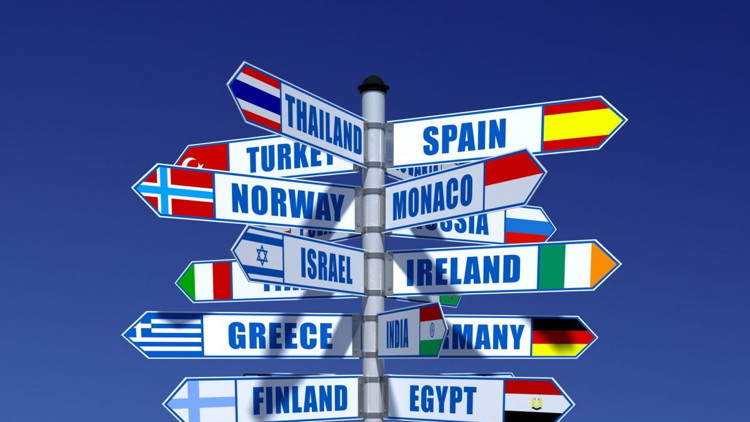 Graziana Boscato
graziana.boscato@ac-strasbourg.fr
Manon Klein 
manon.klein@ac-strasbourg.fr
Merci pour votre attention ! 							 ;-)
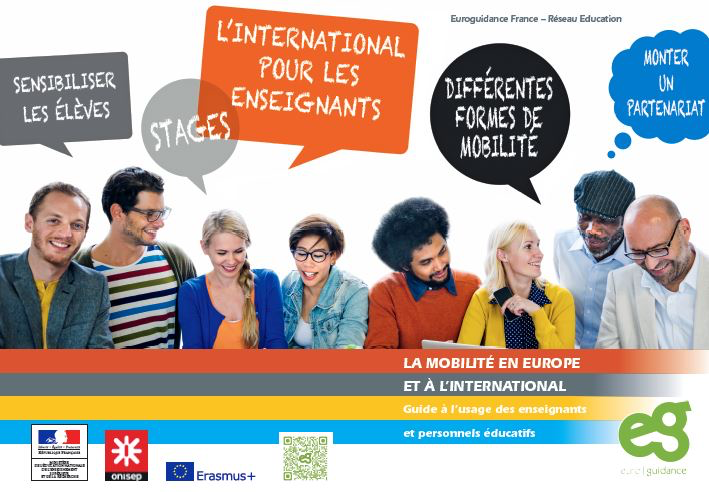 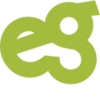